Организация проектной деятельностиФГОС ООО
Гудова Г.Н.
Заместитель директора по УВР
27.08.2015
Основывается на Положении о проектной деятельности
Положение составлено на основе Федерального закона Российской Федерации от 29 декабря 2012 г. N 273-ФЗ "Об образовании в Российской Федерации", ФГОС НОО и ООО, Устава МКОУ "Калачеевская  средняя общеобразовательная школа №1", основной образовательной программы начального общего и основного общего и среднего (полного) общего образования МКОУ "Калачеевская  средняя общеобразовательная школа №1" .
Индивидуальный итоговый проект является основным объектом оценки метапредметных результатов, полученных учащимися в ходе освоения междисциплинарных учебных программ.
Индивидуальный итоговой проект представляет собой учебный проект, выполняемый учащимся в рамках одного или нескольких учебных предметов с целью продемонстрировать свои достижения в самостоятельном освоении содержания и методов избранных областей знаний и видов деятельности, способность проектировать и осуществлять целесообразную и результативную деятельность (учебно-познавательную, конструкторскую, социальную, художественно-творческую).
Выполнение индивидуального итогового проекта обязательно для каждого учащегося (обучающегося), занимающегося по ФГОС второго поколения с 5 класса. 
Невыполнение учеником индивидуального итогового проекта равноценно получению неудовлетворительной оценки по любому учебному предмету. Такие ученики переводятся в следующий класс с условием ликвидации академической задолженности в течение 1-го полугодия следующего учебного года.
Защита индивидуального итогового проекта является одной из обязательных составляющих материалов системы внутришкольного мониторинга образовательных достижений.
Типы школьных проектов
Исследовательские проекты полностью подчинены логике и имеют структуру, приближенную или полностью совпадающую с подлинным научным исследованием. Под исследовательским проектом подразумевается деятельность учащихся, направленная на решение творческой, исследовательской проблемы (задачи) с заранее не известным решением и предполагающая наличие основных этапов, характерных для научного исследования. 
Информационные проекты изначально направлены на сбор информации о каком-то объекте, явлении, ознакомление участников проекта с этой информацией, ее анализ и обобщение фактов, предназначенных для широкой аудитории.
Творческие проекты литературные вечера, спектакли, экскурсии. Эти проекты, как правило, не имеют детально проработанной структуры, она только намечается и далее развивается, подчиняясь принятой логике и интересам участников проекта. Планируемыми результатами могут быть выпуск газеты, сочинение, видеофильм, экспедиция и пр.
Типы школьных проектов
Ролевые, игровые, приключенческие проекты  - участники таких проектов принимают на себя определенные роли, обусловленные характером и содержанием проекта. Это могут быть литературные персонажи или выдуманные герои; имитируются социальные или деловые отношения, осложняемые гипотетическими игровыми ситуациями. Результаты этих проектов намечаются в начале их выполнения, но окончательно вырисовываются лишь в самом конце. Степень творчества здесь очень высока.
Прикладной проект. Эти проекты отличает четко обозначенный с самого начала результат деятельности его участников. Причем результат обязательно ориентирован на социальные интересы самих учащихся. Например:  вещь, изготовленная ребенком, документ, созданный на основе полученных результатов исследования, проект закона; справочный материал; словарь; аргументированное объяснение какого-либо физического, химического явления; проект зимнего сада школы и т.д.
Основные этапы организации проектной деятельности
1.Формирование учителями перечня тем для проектной работы
2. Ознакомление учащихся с перечнем тем проектов и выбор темы проекта. 
3. Утверждение списка тем и руководителей проекта
4. Составление плана действий по реализации, начало исследовательского этапа
5. Изучение литературы и материалов СМИ.
6.Определение структуры работы. Внесение коррективов в первоначальные замыслы.
Основные этапы организации проектной деятельности
7. Выполнение проекта, реализация исследовательского этапа работы, сбор и подготовка  необходимых материалов по проекту.
8. Оформление печатных, электронных и других  материалов по проекту.
10. Подготовка защиты проекта. 
11. Защита проекта на школьной научно-практической конференции
12. Оформление результатов проектной деятельности в Портфолио обучающего.
13. Выставление итоговой отметки за проект в классные журналы
Оформление работы
1. Проектная работа, представляемая на научно-практическую конференцию должна быть оформлена в печатном и электронном виде.
2. К проектной работе прилагается паспорт проекта, в котором дана краткая характеристика работы:
Название, автор работы, руководитель проекта
Цели и задачи исследования
Краткое содержание хода выполнения проекта
Краткие выводы о полученных результатах
Справочные материалы, графики, схемы, таблицы
Ссылки на используемые материалы
Критерии оценки итогового индивидуального проекта
способность к самостоятельному приобретению знаний и решению проблем, проявляющаяся в умении поставить проблему и выбрать адекватные способы ее решения, включая поиск и обработку информации, формулировку выводов и/или обоснование и реализацию/апробацию принятого решения, обоснование и создание модели, прогноза, макета, объекта, творческого решения и т.п. Данный критерий в целом включает оценку сформированности познавательных учебных действий;
 сформированность предметных знаний и способов действий, проявляющаяся в умении раскрыть содержание работы, грамотно и обоснованно в соответствии с рассматриваемой проблемой/темой использовать имеющиеся знания и способы действий;
Критерии оценки итогового индивидуального проекта
сформированность регулятивных действий, проявляющаяся в умении самостоятельно планировать и управлять своей познавательной деятельностью во времени, использовать ресурсные возможности для достижения целей, осуществлять выбор конструктивных стратегий в трудных ситуациях;
 сформированность коммуникативных действий, проявляющаяся в умении ясно изложить и оформить выполненную работу, представить ее результаты, аргументированно ответить на вопросы.
Защита проектов
Были засчитаны проекты, представленные на межрайонной научно-практической конференции «Школьная исследовательская инициатива» (21)
Подавляющее большинство этих учащихся представило новые проектные работы в рамках школьной конференции
Более половины учащихся представили по 2 проектных работы, 5 человек – по 3 работы
65 работ из 76 оценены на «4» и «5», 11 работ получили оценку «зачтено»
Оценка за проектную работу выставлена в журнал по соответствующему предмету, а так же в специальный лист портфолио, где будут собраны все темы и результаты проектных работ.
Работа прошлого года выявила недостатки работы по действующему положению. Создана творческая группа по переработке Положения, которое будет представлено на ближайшем п/с. Работа в новом учебном году будет строиться по новому Положению.
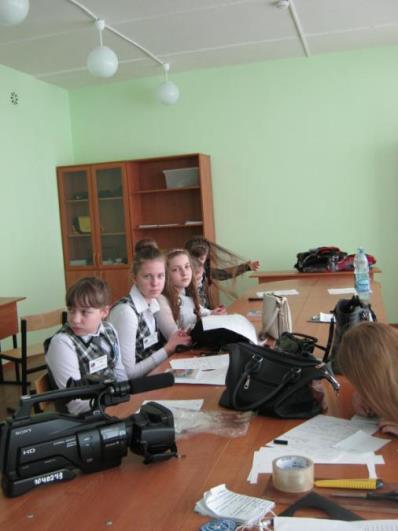 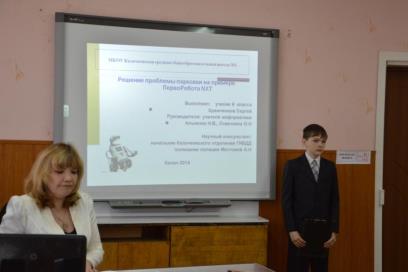 Примерыисследовательских и проектных работ, выполненных учащимися
Проценты в нашей жизни
ASII-art- искусство
Математика в профессии моих родителей
Наши фамилии
Экскурсия по Лондону
Иллюстрируем Тургенева
Воздействие напитков на живой организм
Слезы березы
Любимые уголки реки Подгорная
Мы такие разные и учимся в одном классе
Примеры исследовательских и проектных работ, выполненных учащимися
Портрет счастливой семьи
История школьной формы
Диванная подушка
Панно из атласных лент
Сравнение русской сказки «Колобок», американской «Ginger breed Man» и английской «Jonny Cake»
Накладная филигрань
Исследование скорости остывания кофе
Сравнение русской народной сказки «Колобок», американской и английской сказок «The Gingerbread Man» и «Johnny- cake»
Выполнила: Покузиева Катя,Куцов Илья6Б класс
                     Руководитель: Полосенко Н.И.
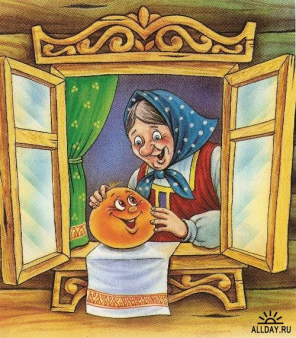 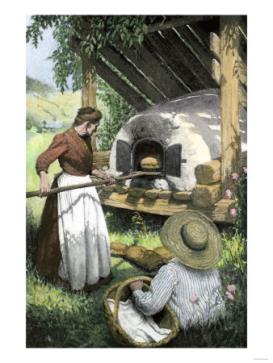 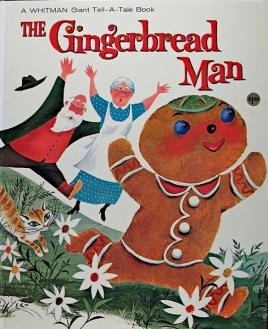 Выполнила: Покузиева Катя,Куцов Илья
6Б класс           Руководитель: Полосенко Н.И.
Муниципальное казенное образовательное учреждение Калачеевская средняя общеобразовательная школа № 1
Автор:
Товстуха Яна,                         
                  ученица 6  «Б» класса

Руководители: 
Шевырева О. Д.,
Шевцова С. Т.
СЛЁЗЫ БЕРЁЗЫ
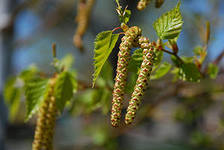 Опыт № 4 " Определение аскорбиновой кислоты методом йодометрии в берёзовом соке".
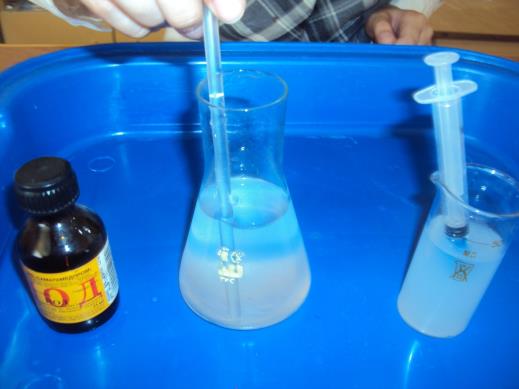 Подготовка раствора для титрования
Рекомендации по сбору берёзового сока:
брать сок следует из деревьев диаметром 20-30 см, молодые и старые березы лучше не трогать; 
у одного дерева можно брать не более одного литра сока в 2-3 дня. Наиболее обильно сок идет с 12 до 18 часов;
пробить кору можно ножом или стамеской, но не очень глубоко
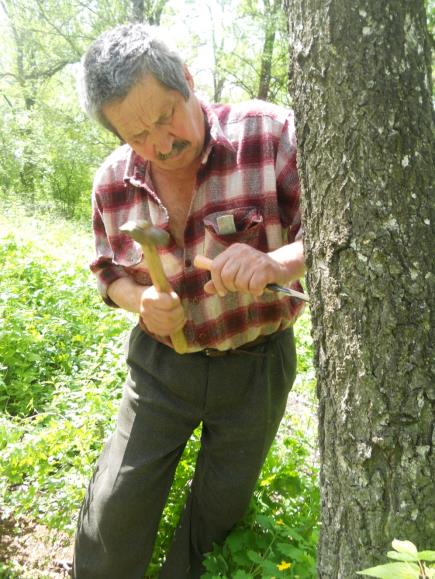 "История 
школьной 
формы"
Работа 
Масловой Екатерины
5 кл. СОШ №1
Учитель: Музыкантова Т.В.
Выполняла я работу ни одна, со мной был помощник брат-Дима
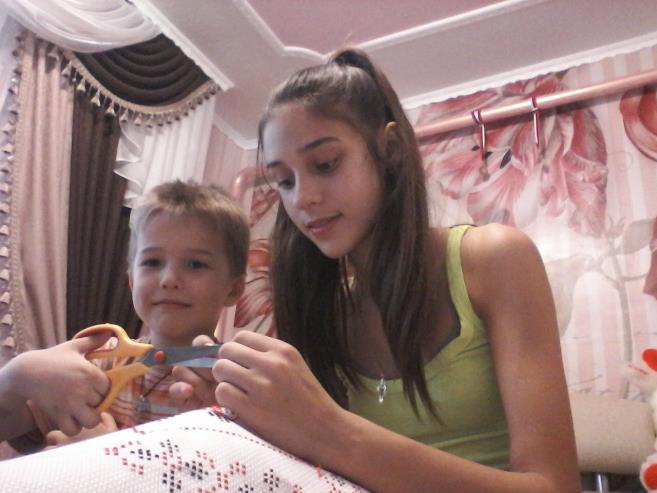 Государственная символика Российской Федерации : герб ; флаг ; гимн .
Выполнила : Рассадникова Виктория 5 “Б” класс.
Учитель : Луценко Нина Викторовна
Готовое изделие.
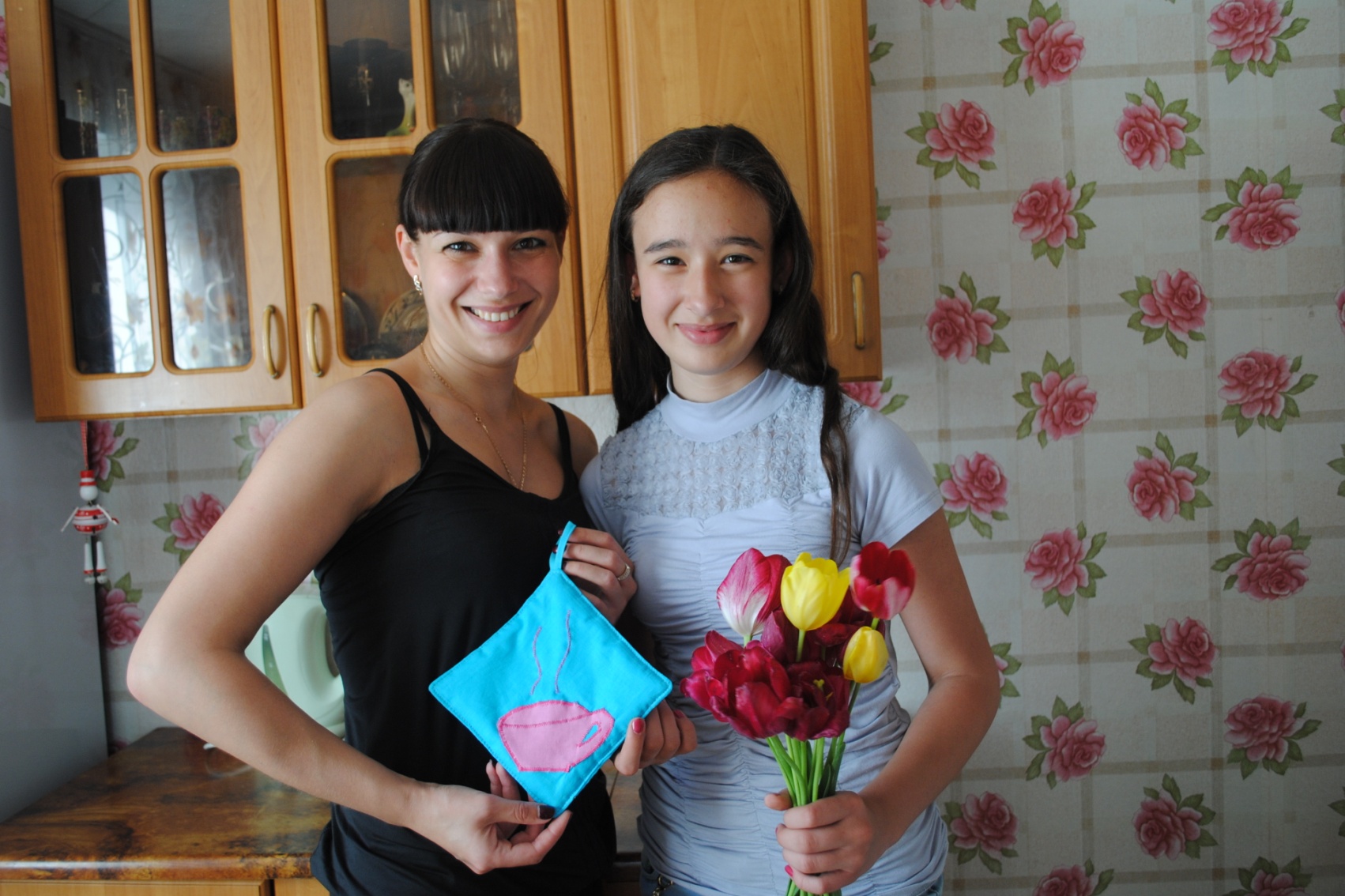 МКОУ Калачеевская СОШ № 1
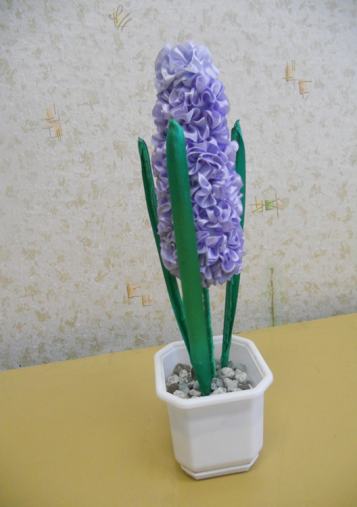 Гиацинт из атласных лент


Выполнила: Шевченко Татьяна, 
ученица 6 «А» класса
Руководитель Дорохова Н.И.,
учитель технологии
Спасибо за внимание.
Гудова Г.Н.
Заместитель директора по УВР
27.08.2015